Google Street View
The Role of Object-Identification in Privacy-Abuse
Privacy
Privacy violations
Exceptions
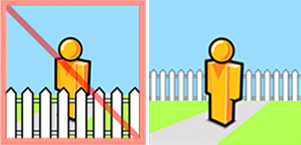 Purpose
Prior information
Prior consent
Identification
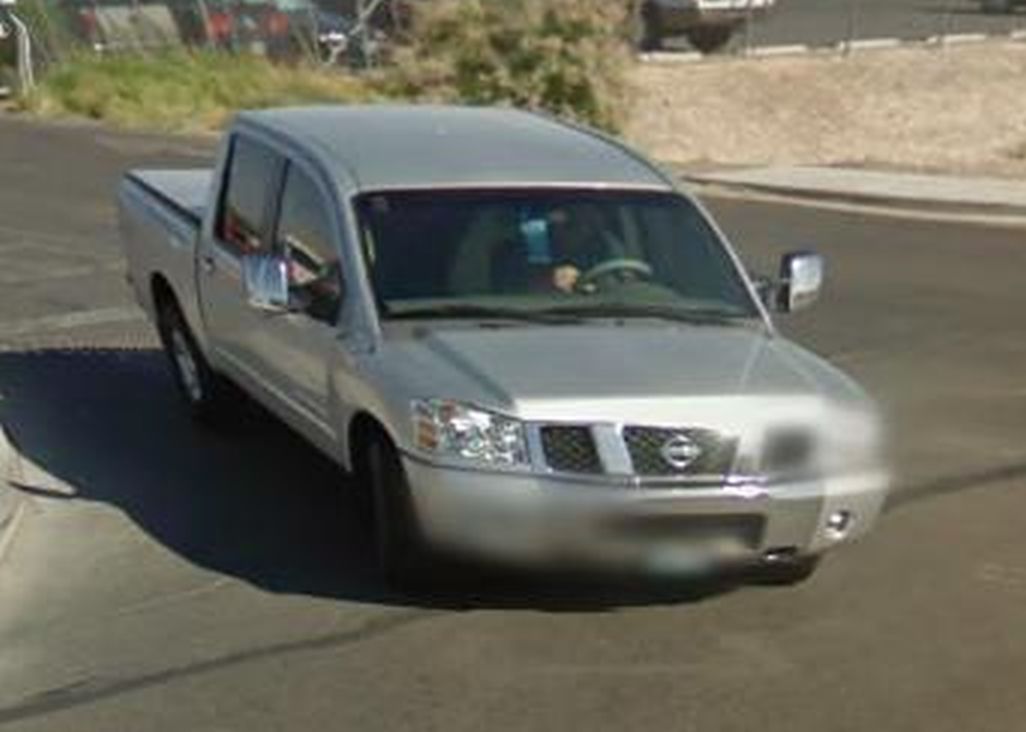 Data minimization & Data quality
Third parties
Posterior consent
Posterior information